Kinezioterapie u poškození mozku
Poškození mozku
CMP 	- ischemické (v RHB mohu „vše a hned“)
          	- hemoragické - spontánní ICH (v RHB omezení) 
Kraniotrauma - fraktury lebky, komoce, kontuze
		  - SAK, SDH, EDH (někdy operativa,
                          komorová drenáž)
Infekční a zánětlivá onemocnění (meningitida, encefalitida)
Tumory - RHB šetrnější, únava
Klinický obraz
velmi odlišný - podle místa a rozsahu postižení
motorické poruchy 
poruchy čití - povrchové, hluboké
ataxie, dysmetrie, diadochokineze 
poruchy tonu, trofiky
poruchy rovnováhy
poruchy chůze
centrální paréza n. facialis
dysartrie, dysfagie 
poruchy kognitivních funkcí (afázie, paměť, učení, plánování…)
neglect syndrom, apraxie, pusher syndrom
Motorické poruchy
kontralaterální hemiparéza a kontralat. centrální paréza n.VII
ipsilaterální hemiparéza ??? 
kvadruparéza ???
kontralaterální hemiparéza a ipsilaterální postižení hlav. nervů ???
obraz periferní parézy n.VII ???
hemibalismus, hemichorea ???
Neglect syndrom
porucha uvědomování si podnětů z poloviny prostoru kontral. cerebrální lézi - zrakový, sluchový, taktilní
ignoruje, nereaguje, nepřizpůsobuje svoje chování
prostorový neglect – nevnímá prostor namalování obrázku, čtení, jídlo z talíře
nejčastěji opomíjení zleva, vzácněji zprava, vzácně ve vertikální rovině, radiální 
personální opomíjení – nevnímá vlastní končetiny, jsou cizí, někdo cizí je v lůžku, oblékání, oholení, umytí  
končetinová akineze – vázne pohyb končetinami, i když není paréza
směrová akineze – vázne pohyb hlavou, očima, někdy končetinou ve směru kontralaterálně k lézi
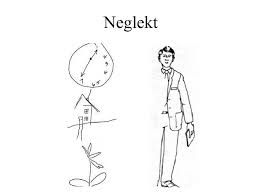 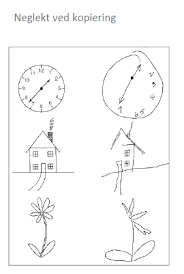 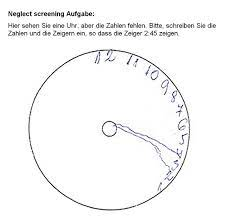 Neglect syndrom - kinezioterapie
většinou nemá teoretický podklad  a  vychází  pouze  zpozorování  pacientů  při  běžných  denních  aktivitách
pobízení k nezanedbávání opomíjené strany
záchytný bod, nacházející se v levém poloprostoru, od kterého se potom odvíjí pacientova pozornost při prohlížení okolního prostoru zleva doprava a zpět
maximální stimulace strany opomíjené a redukce podnětů ze strany zdravé, stimuly vizuální, taktilní, proprioceptivní
ošetřující personál i návštěvy, přistupují z postižené strany
Neglect syndrom - kinezioterapie
personální neglect - začíná s osobní hygienou na své levé straně a používané předměty si odkládá vlevo 
metoda nuceného využívání - když není paréza
spolupráce s ergoterapeutem na terapii ruky a jemné motoriky
zrcadlová terapie
kombinací aktivních i pasivních prvků, individuální přístup a přiměřená intenzita- pozor na demotivaci
apraxie
porucha získaných pohybových dovedností 
ztráta schopnosti vykonávat složitější a účelné pohyby (odemknout dveře, obléci se apod.) 
vlastní hybnost končetiny přitom není porušena 
nápad → plán, jak ho provést → uskutečnit
motorická - porucha motorické paměti a schopnosti vykonání příslušného pohybu, cíl i plán jsou zachovány
ideomotorická - chybná konfigurace, orientace či poloha končetin nebo jejich částí; motorický cíl je relativně zachován, narušen je plán pohybu
ideativní - (koncepční) neschopnost vykovávat složitější navazující pohyby v určitém pořadí (zuby, čaj)
apraxie
orální - pohyby mluvidel; orofaciální - i pohyby v obličeji
řeči - porucha programování řeči - posloupná aktivita svalů mluvidel 
verbální - porucha plánování a programování řeči bez narušení 
          motorické aktivity
konstrukční apraxie - porucha vnímání prostoru, goniometrické
          tvary, kostky, 
chůze - neschopnost šlapacích pohybů, kopnutí
          magnetický syndrom - zvednout nohu od podložky
Pusher syndrom
silné odtlačování těla nepostiženou HK na hemiparetickou stranu
ve všech polohách, neumí přenést váhu na zdravou polovinu těla
často spojeno s neglectem
poruchu vnímání vzpřímeného držení těla, pacient tělo považuje za vzpřímené v situaci, kdy je nakloněné téměř až o 18 stupňů od zemské vertikály směrem ke straně léze
nejde o poruchu vestibulárního systému
se zrakovou kontrolou může částečně korigovat
bez asistence vysoké riziko pádu, pádu se nebojí, když strach, tak v osovém postavení
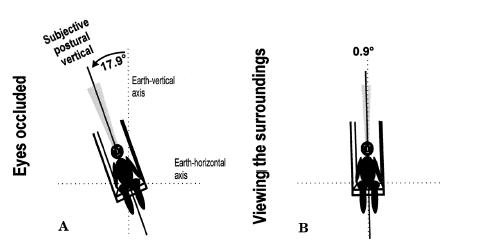 Pusher syndrom - kinezioterapie
se zrakovou kontrolou může částečně korigovat
vysvětlit chybné vnímání pozice těla, uvést do správné pozice – správné nastavení již od chodidla, aktivní sed
vyrovnat osu těla do zemské vertikály, a to s pomocí vizuálních podnětů prostředí, kontrola vlastního těla v zrcadle, pomoc barevných pásek umístěných na těle
Bobath koncept - přesný opak, který klade důraz na nácvik zpracování somestetických vstupů - vizuální vstup nestačí pro stálou kontrolu vzpřímeného držení těla 
práce s pacientem - terapeut na paretické straně, za pacientem
podkládání pánve, opora o míč a koulení
práce HK na zdravé straně - pro něco se natáhnout, přemisťovat
cvičení postupně - leh, sed, stoj, chůze 
práce s těžištěm, přenášení váhy, rotace trupu ke zdravé straně
sed na labilní ploše - práce s pánví
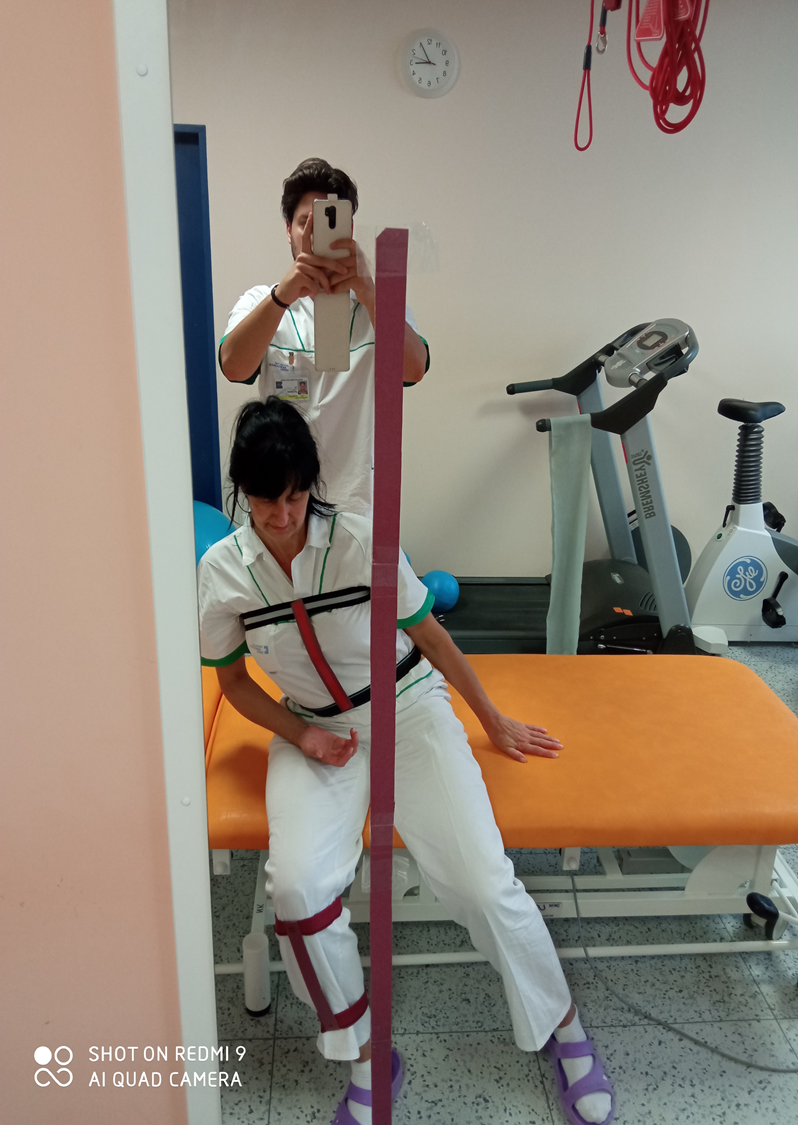 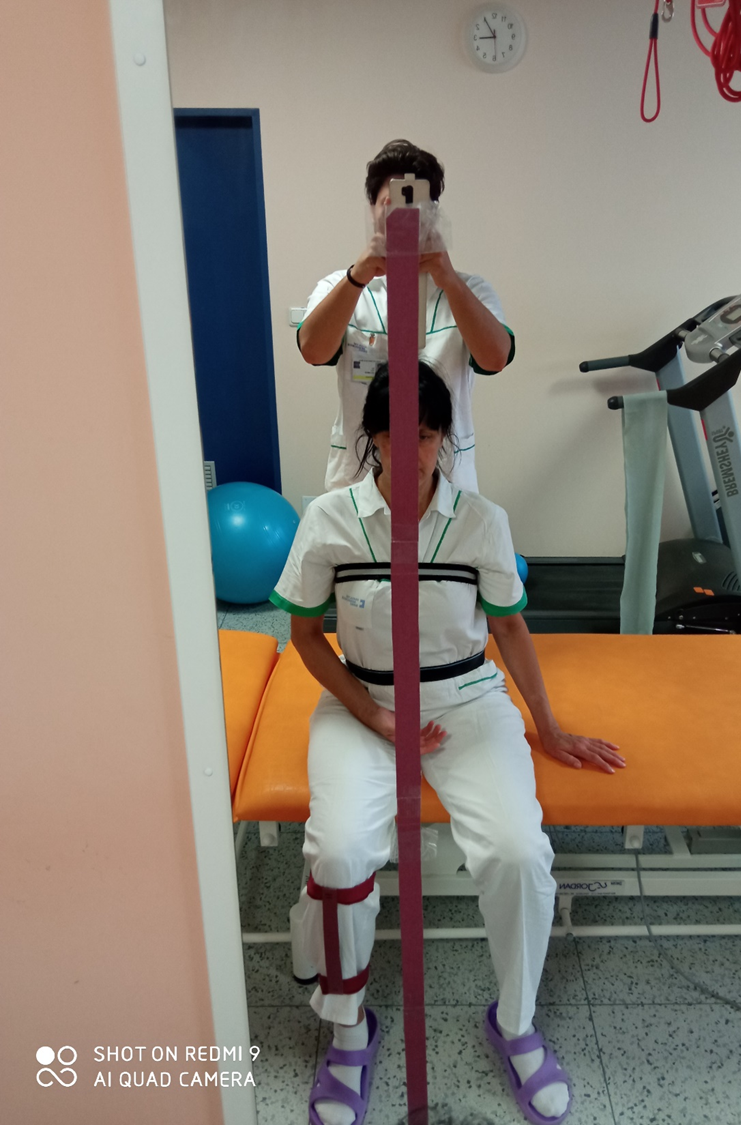 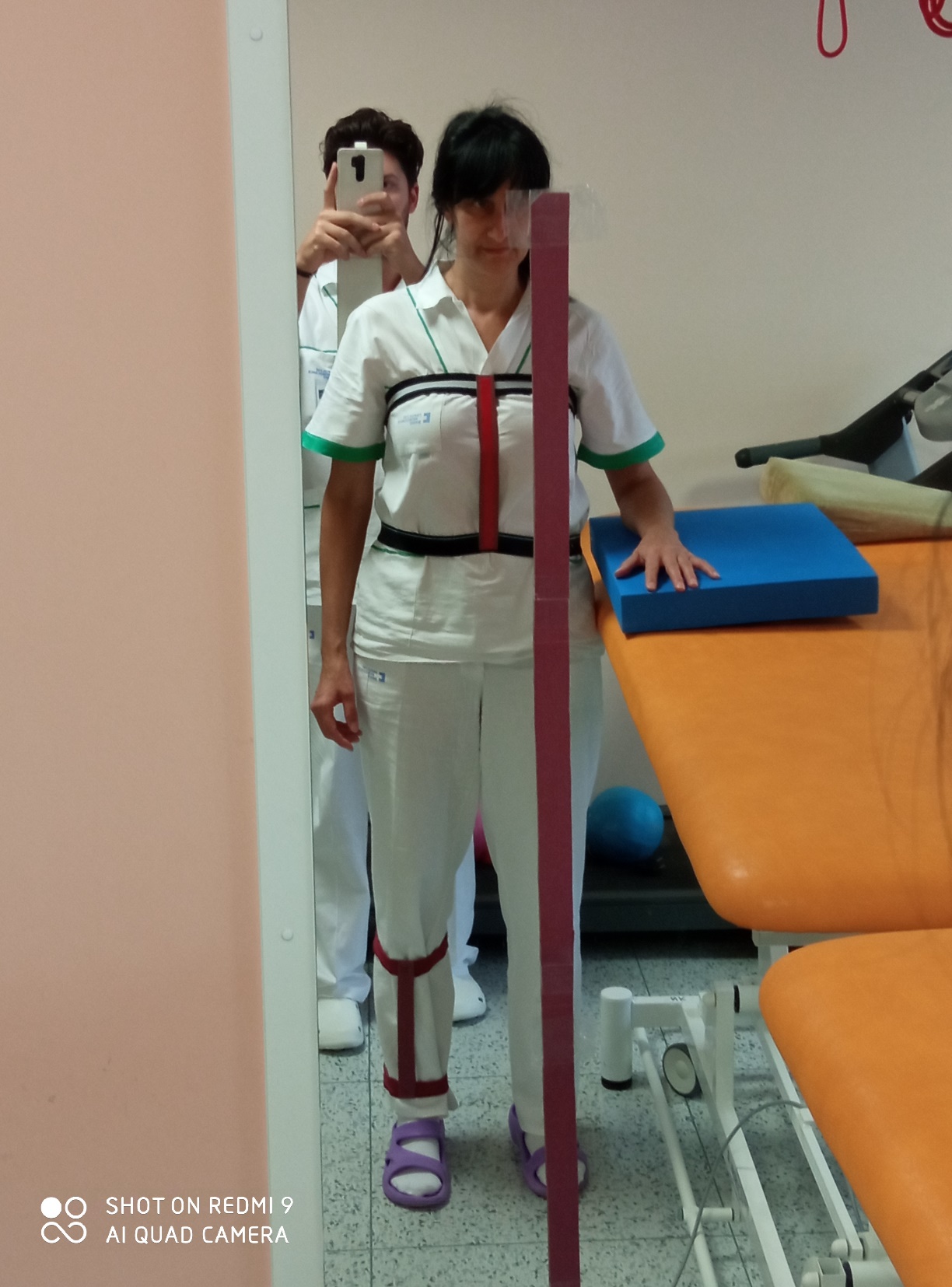 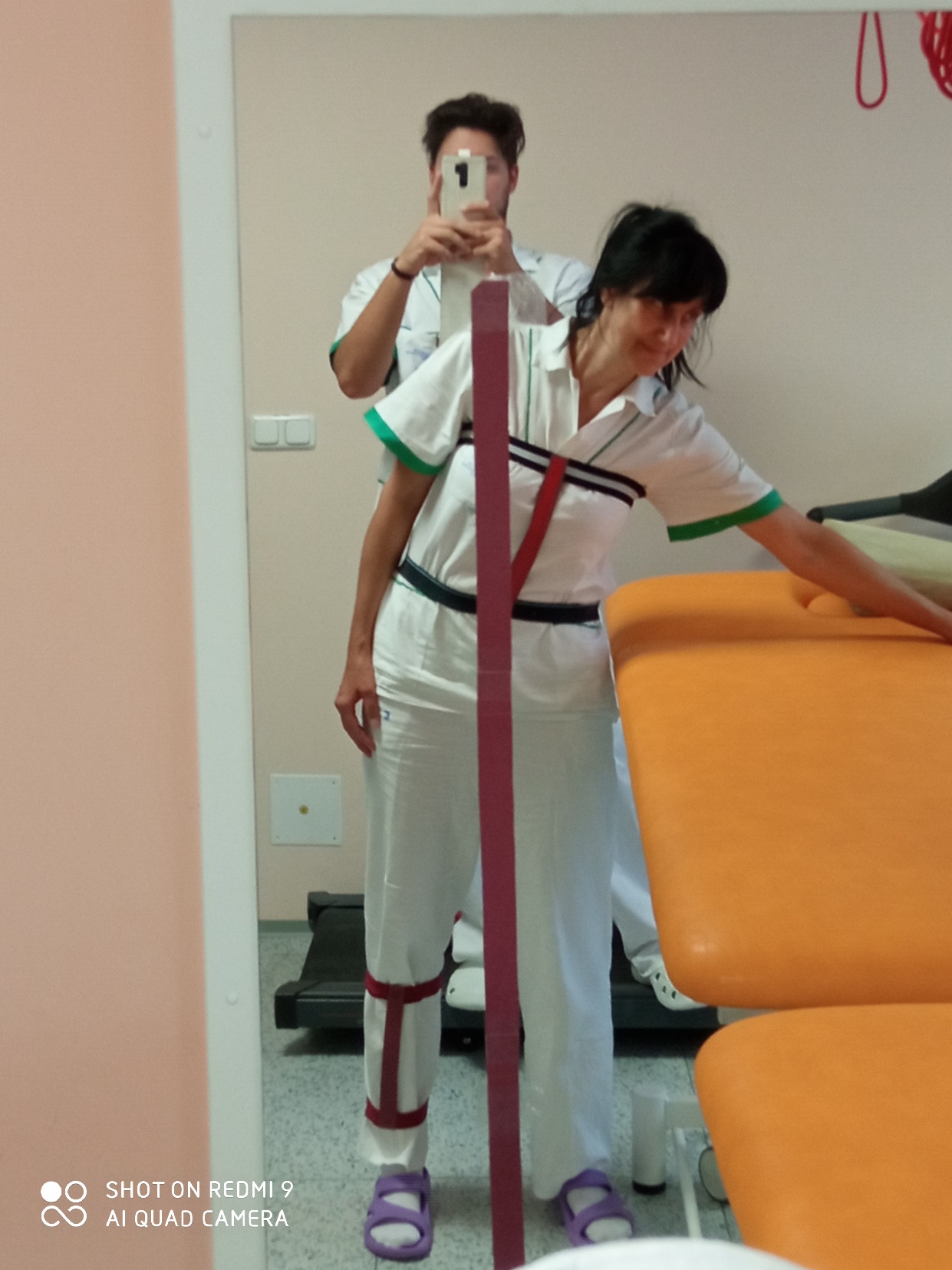 spasticita
porucha svalového tonu, která je způsobena zvýšením tonických napínacích reflexů
je charakterizována zvýšením odporu při pasivním protažení svalu, větší rychlost – větší odpor (zarážka)
pomalu ji lze protáhnout (následuje povolení)
objevuje se v různé intenzitě a nastupuje v různé době, předem se nedá přesně určit u koho a kdy se rozvine
není zodpovědná za abnormální posturu končetin, protože čistá spasticita má nulovou klidovou aktivitu
literatura (i my) – mylně používá „spasticita“ pro veškeré projevy zvýšené svalové aktivity, které doprovází syndrom centrálního motoneuronu (spastická dystonie, ko-kontrakce, synkineze)
Spastická dystonie
je podmíněna mimovolním stahem paretických svalů za klidového stavu
je na pacientovi vidět, je zodpovědná za abnormální posturu a funkční hendikep, výsledek – zda převáží kontrakce flexorů či extenzorů
klasické Wernicke-Mannovo držení je tedy projevem spastické dystonie, HK – fl., DK – ext.
Spastická ko-kontrakce
pro provedení pohybu musí nastat aktivace agonisty a také relaxace antagonisty – mechanismus reciproční inhibice
zde je antagonista kontrahován společně s agonistou
vede ke špatné koordinaci volního pohybu
projevuje se při aktivním pohybu (pokusu o něj)
dobře pozorovatelné u alternujících pohybů, fl-ext v lokti – flexe bez problémů a extenze vázne – současně s tricepsem zabírá i biceps
Spastické synkineze
označují se jako asociované (sdružené) pohyby
jsou vyvolané volním pohybem (pokusem)
fenomén „přetečení “ aktivity na jiné mnohdy vzdálené segmenty (kašel)
prohlubuje se při větší snaze o pohyb 
typicky – narůstající flexe v lokti při chůzi hemiparetika, elevace a abdukce ramene při pokusu o akrální pohyb prsty do extenze, izolovaný pohyb v zápěstí (někdy – z pohledu fyzioterapie, synergista, punctum fixum)
Hodnocení spasticity
klinické hodnotící škály – používány pro indikaci léčby, sledování vývoje spasticity, k ověření účinnosti terapie a porovnání terapeutických metod
Hodnocení funkce končetin
  ARAT – test posuzující aktivitu ruky
  FAT – Frenchayský test paže – 0 neprovede, 1 provede
  MFAT – Modifikovaný Frenchayský test paže, 0 – 10 
  Dvouminutový test chůze – vzdálenost, počet, délka  
                                          kroků, kadence
Hodnotící škály
Ashworthova škála – hodnotí odpor v pasivním protažení, vždy jen první provedení, 0-4, 0-žádný vzestup, 4-ztuhlost do fl. i  ext. 
Modifikovaná Ashworthova škála – má navíc 1+, hodnotí záškub a uvolnění v méně než polovině rozsahu 
Tardieuova škála – vyšetřuje v různých rychlostech
Škála tonu adduktorů – stupně 0 – 4, 
Škála frekvence spasmů – 0 - 4, 0-žádný, 4-10 a více
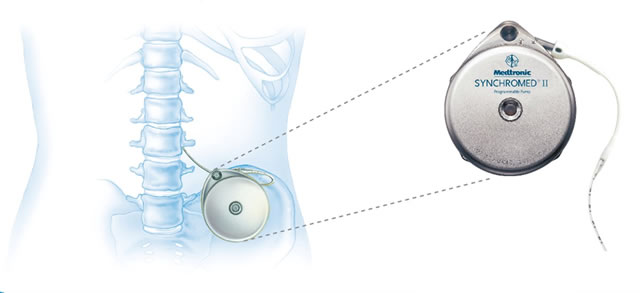 Ovlivnění spasticity
Farmakologické
    perorální antispastické léky – myorelaxancia  
    intratékální baklofenová pumpa
    aplikace botulotoxinu 

 Nefarmakologické 
    eliminace bolestí, životospráva, vyprazdňování, relaxační techniky
    (Schulzův trénink, Jacobsonova r.)
    fyzioterapie - termoterapie, laseroterapie, magnetoterapie, ultrazvuk,
    techniky pro udržení svalové flexibility – pasivní cvičení,
    protahování, polohování, dlahování, inhibiční prvky
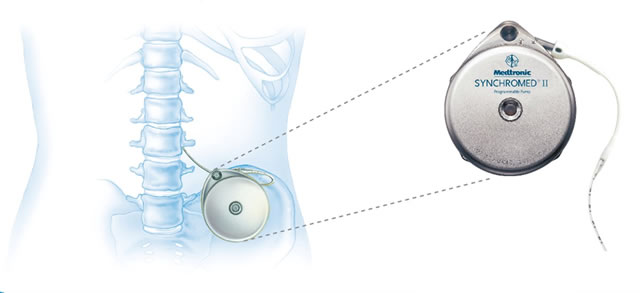 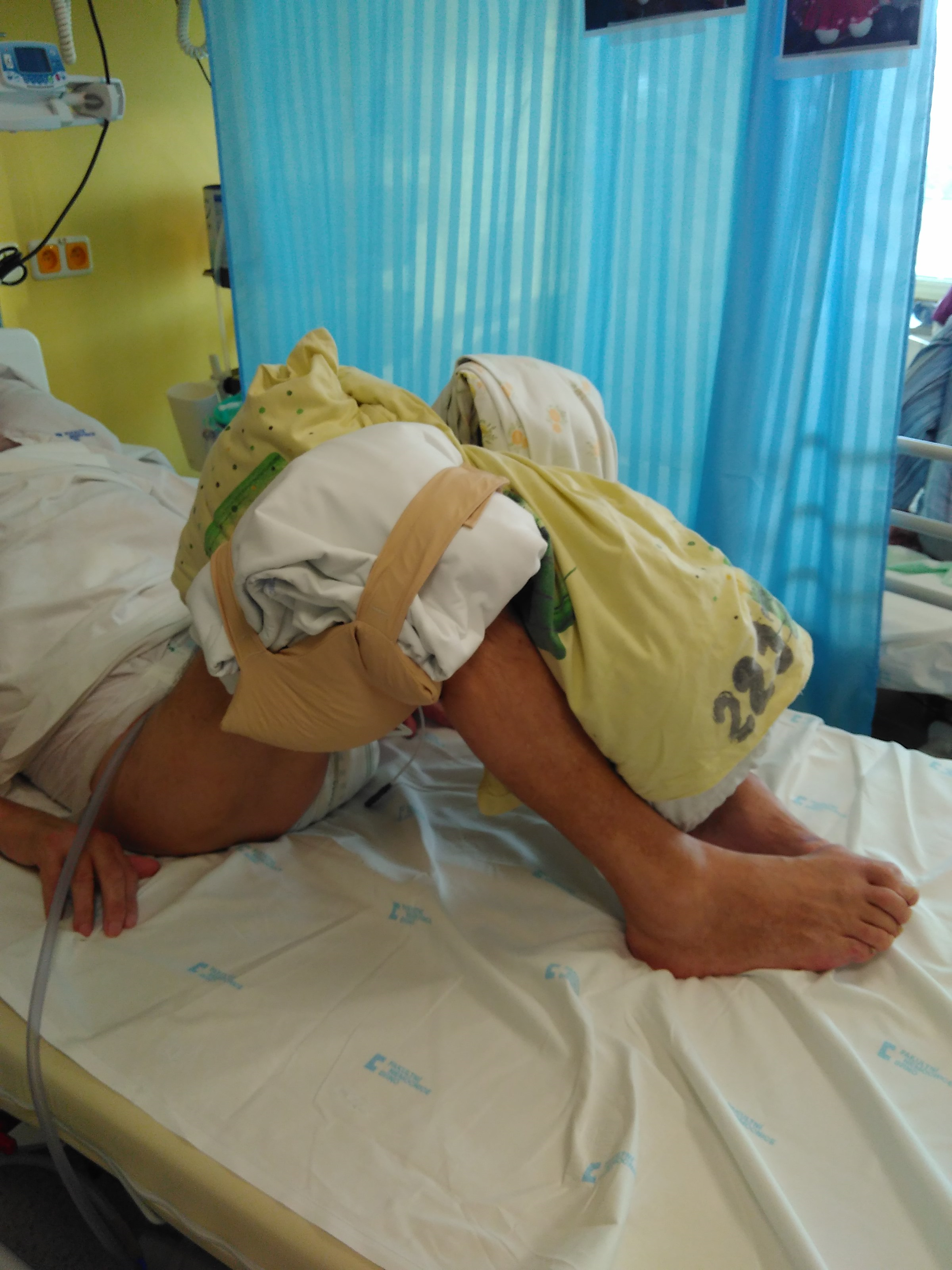 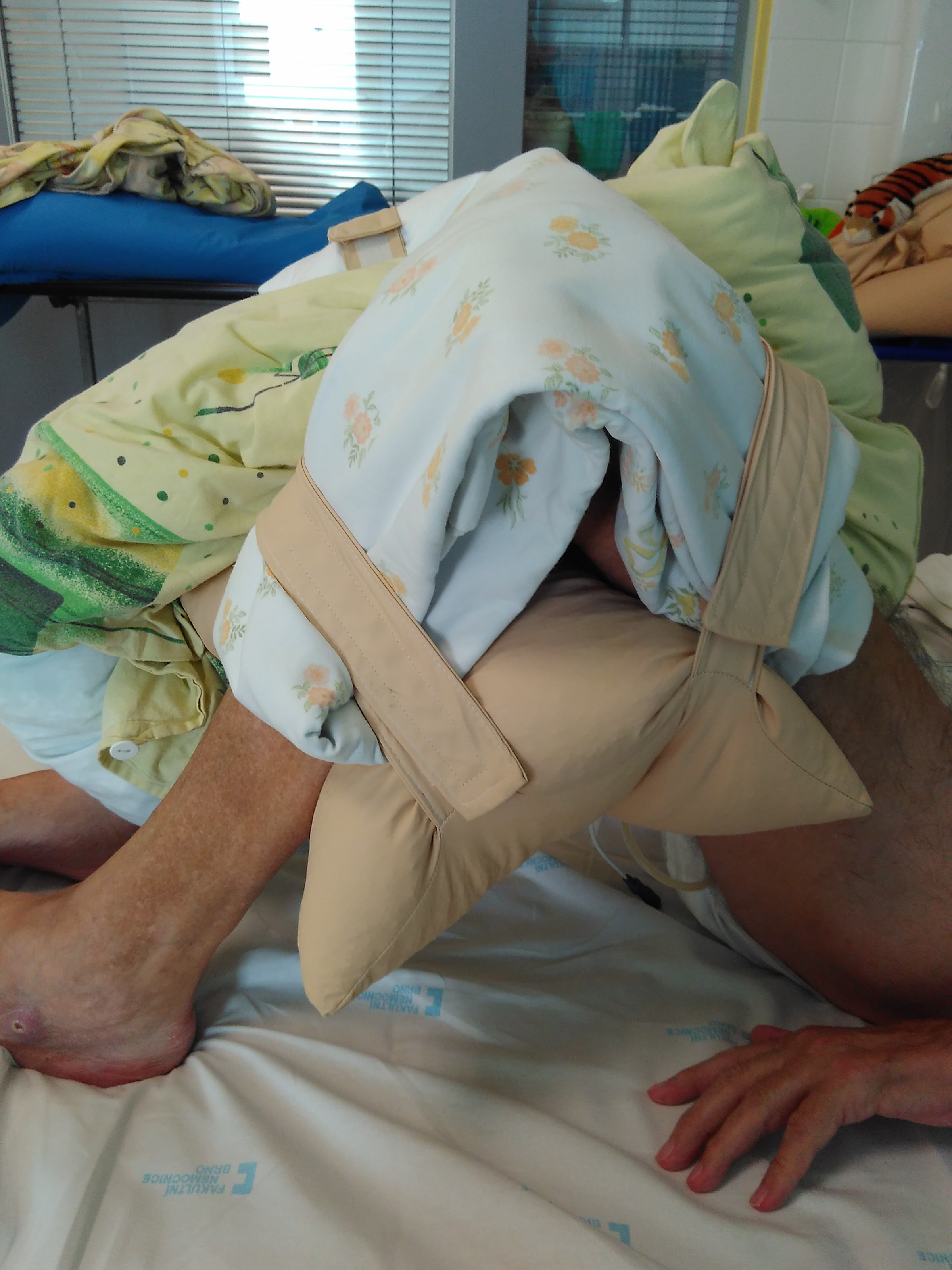